How and Where will Renewable Energy Development Create Jobs?

What kinds of jobs/occupations will be  in demand?

2. In what parts of the country is there projected to be the  greatest demand?

3. How fast are “green” jobs projected to grow?
Based upon the scale of existing and planned major renewable energy projects nationwide, so called “green” jobs would appear to be poised for major growth in the very near future.
Sources:
U.S. Green Building Council Green Jobs Study: National Study

The New York State Green Jobs Survey
U.S. Green Building Council Green Jobs Study findings

The study suggests that the economic impact from sustainable building construction will be significant 

The impact will continue to grow as the demand for renewable features in new residential and commercial buildings increases. 

Based on the results of the study “Green” construction spending currently supports over 2 million jobs and generates over 100 billion dollars in gross domestic product and wages”. 

It is further projected that by 2013 green buildings will support close to 8 million jobs across a wide range of occupations.
The study’s estimates and projections point to both a green construction impact and an economic growth impact
1. Green Construction Economic Impact

From 2000–2008, the sustainable construction market has:
Generated $173 billion dollars in GDP
Supported over 2.4 million jobs
Provided $123 billion dollars in labor earnings

From 2009–2013, the study forecasts that green construction would:
Generate an additional $554 billion dollars in GDP
Support over 7.9 million jobs
Provide $396 billion in labor earnings
1Source: Green Jobs Survey, U.S. Green Building Council
2. U.S. Green Building Council Economic Impact

Between 2000–2008, LEED-related (Leadership in Energy and Environmental Design) construction spending has:
Generated $830 million in Gross Domestic Product
Supported 15,000 jobs
 Provided $703 million in labor earnings

Between 2009–2013, it is forecast that LEED related spending will:
Generate an additional $12.5 billion dollars in GDP
Support 230,000 jobs
 Provide $10.7 billion in labor earnings1
1Source: Green Jobs Survey, U.S. Green Building Council
The study points out that:

 “Local and national policymakers increasingly view green construction and renovation activities as an opportunity to spur domestic job creation because these jobs cannot be outsourced to other countries and require workers with new and traditional skills.”

To arrive at the estimate of the jobs and economic impacts, the study employed a macroeconomic modeling tool (IMPLAN) to calculate the number of direct, indirect, and induced jobs created as a result of ‘green’ building expenditures.

It also estimates the direct, indirect and induced effects on GDP and labor earnings.
How is the term “green” jobs defined? 
Some are obvious – those who are directly involved in the construction and design of structures that produce or support renewable energy…

However, there are many occupations that have a less direct but very measurable impact.

Thus the study produces estimates for two different categories of jobs: 

1) All jobs supported by green construction spending, and 
2) Indirect and induced jobs created as a result of green building construction and design.
Definitions:

Direct Effects: Defined as the initial economic changes to the industry that is impacted; for instance, a contractor who constructs a green building.

Indirect effects: Defined as the increased economic activity that is generated for businesses connected to the building project (i.e., suppliers of tools and raw materials).

Induced effects: The economic impact from the increased flow of income to households that are directly and indirectly affected by green building expenditures. 

For example, employees use some of the income  earned from green construction spending to purchase goods and services (multiplier affect)
The ‘Green Jobs Survey’ defines “green” construction as a process that incorporates: 
“numerous green building elements across five category areas: energy efficiency, water efficiency, resource efficiency, responsible site management and improved indoor air quality”.2

Five growth industry sectors were surveyed corresponding to the types of buildings that can potentially be certified as sustainable3:
1. Construction of new nonresidential commercial and healthcare structures
2. Construction of new nonresidential manufacturing structures
3. Construction of other new nonresidential structures
4. Construction of new residential permanent site single- and multi-family structures
5. Maintenance and repair construction of nonresidential structures
2Source: McGraw Hill, 2008 Green Construction Outlook Report
3 Green Jobs Survey, U.S. Green Building Council
The study then estimates the difference between the expenditure impact and the savings impact to obtain the net economic impact of green construction.


From this process, the study arrived at these estimates for the 2000 – 2008 period:  

Generated $173 billion dollars in GDP
Supported over 2.4 million jobs
Provided $123 billion dollars in labor earnings


The 2009 – 2013 estimates for GDP, jobs and earnings were obtained from a forecast model
1Source: Green Jobs Survey, U.S. Green Building Council
Residential Construction
Occupational		Average		% of		Required
Title			Annual		Sector		Educational
			Salary				Attainment (years

Construction Managers 	$84,130 		4.74%  		16
Real Estate Sales Agents 	$63,520 		3.27% 		14
Secretaries (not Executive, 
Legal, or Medical) 		$27,580 		1.69% 		12
Carpenters 		$41,010 		30.47% 		12
Construction Laborers 	$31,150 		13.30% 		12
Janitors and Cleaners 
(not Maids or Housekeeping) $23,850 		0.57% 		none
Cost Estimators 		$59,110 		1.93%  		16
Industry-Wide 		$45,110
Non-Residential Construction
Occupational	 	Average Annual 		% of Sector	Required
Title			 Salary					Education
								(years)
Construction Managers 	$88,550 			6.36% 		16
Civil Engineers 		$78,630 			2.33% 		16
Secretaries (not Executive, 
Legal or Medical) 		$30,680 1		76% 		12
Carpenters 		$47,730 			19.36% 		12
Construction Laborers 	$35,710 			15.61% 		12
Truck Drivers, Heavy or 
Tractor-Trailer 		$38,740 			74% 		12
Cost Estimators 		$68,900 			2.61% 		16
Industry-Wide 		$52,200
New York State Green Jobs Survey: New York State and New York City
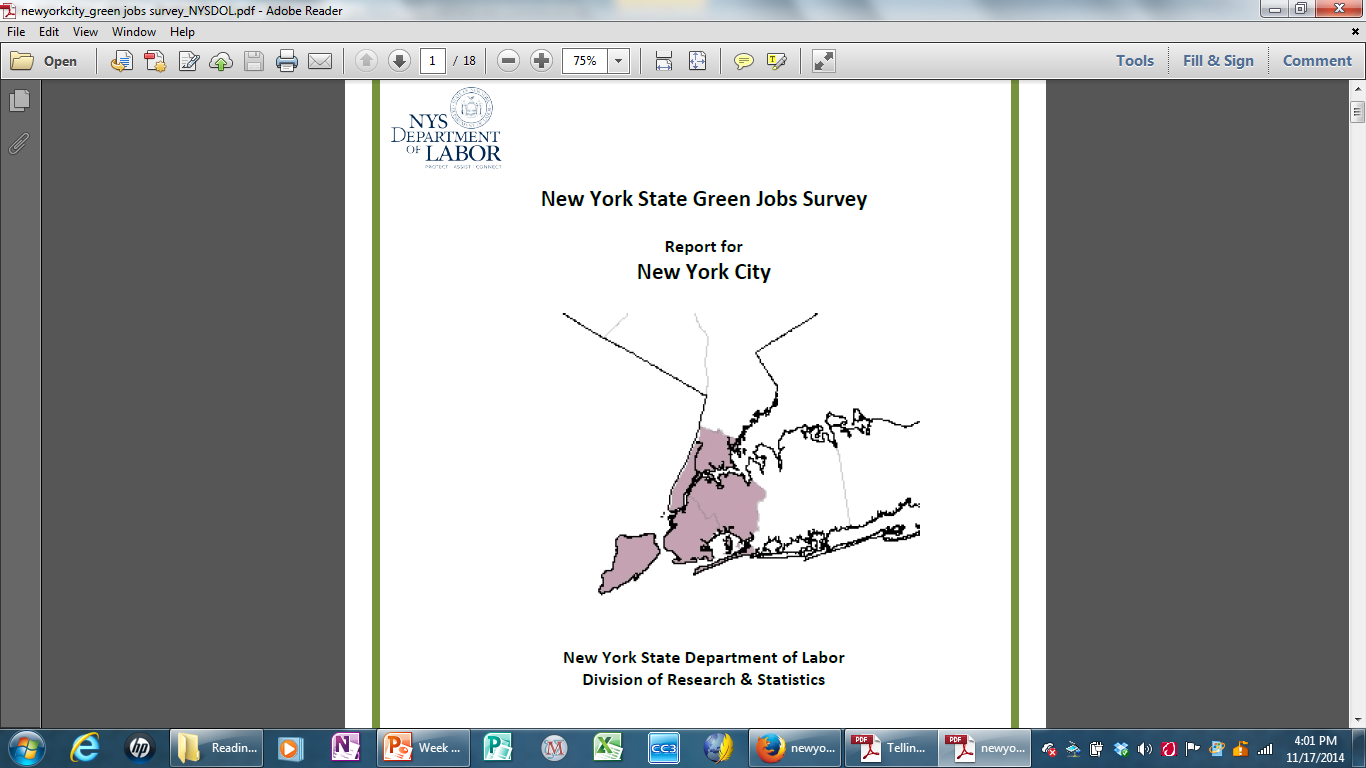 Existing and Planned Solar installations in the U.S. and areas identified as Highest Potential for Solar Energy
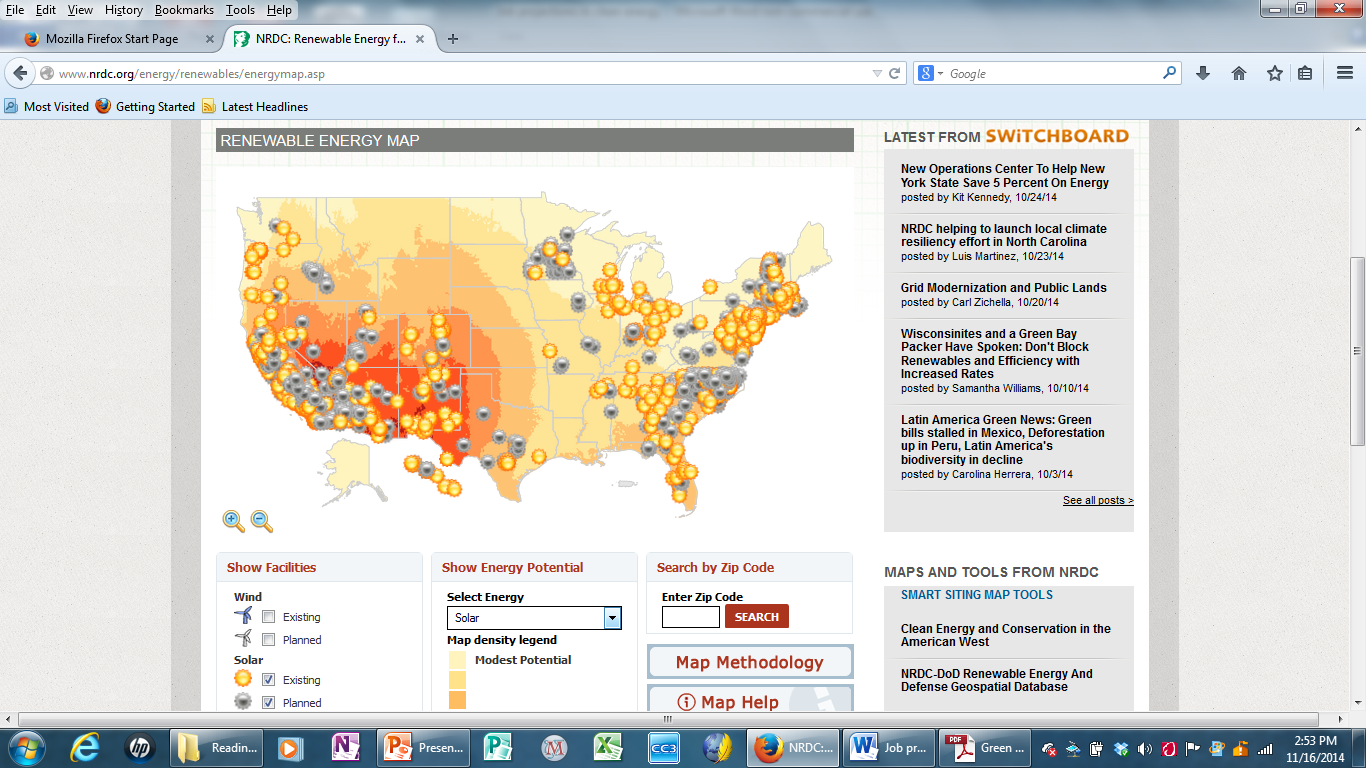 Source: Natural Resources Defense Council; Renewable Energy for America, http://www.nrdc.org/energy/renewables/default.asp
Existing and Planned Wind Energy Installations and areas identified as Highest Potential for Wind Energy
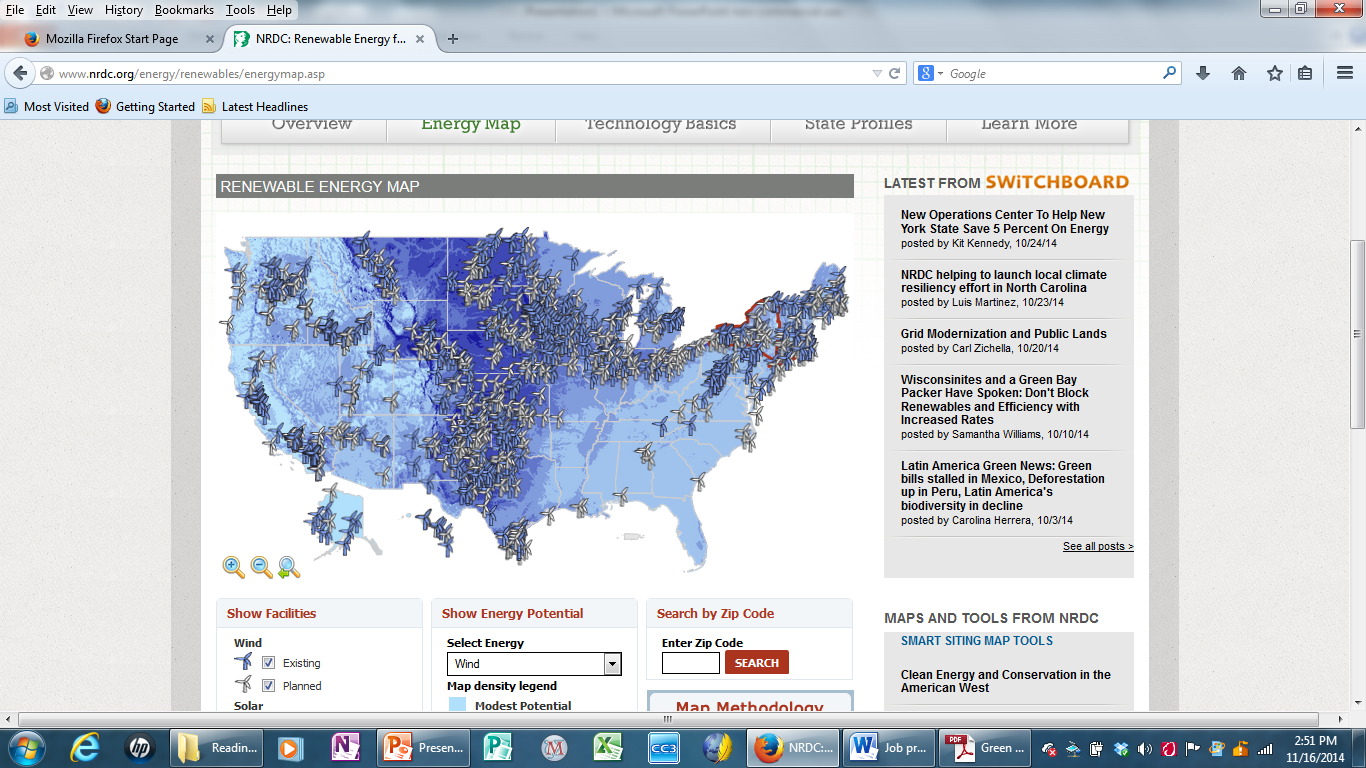 Source: Natural Resources Defense Council; Renewable Energy for America, http://www.nrdc.org/energy/renewables/default.asp
Existing and Planned Geothermal Energy Installations and areas identified as Highest Potential for Geothermal Energy (Reservoirs of steam and hot water beneath the earth's surface)
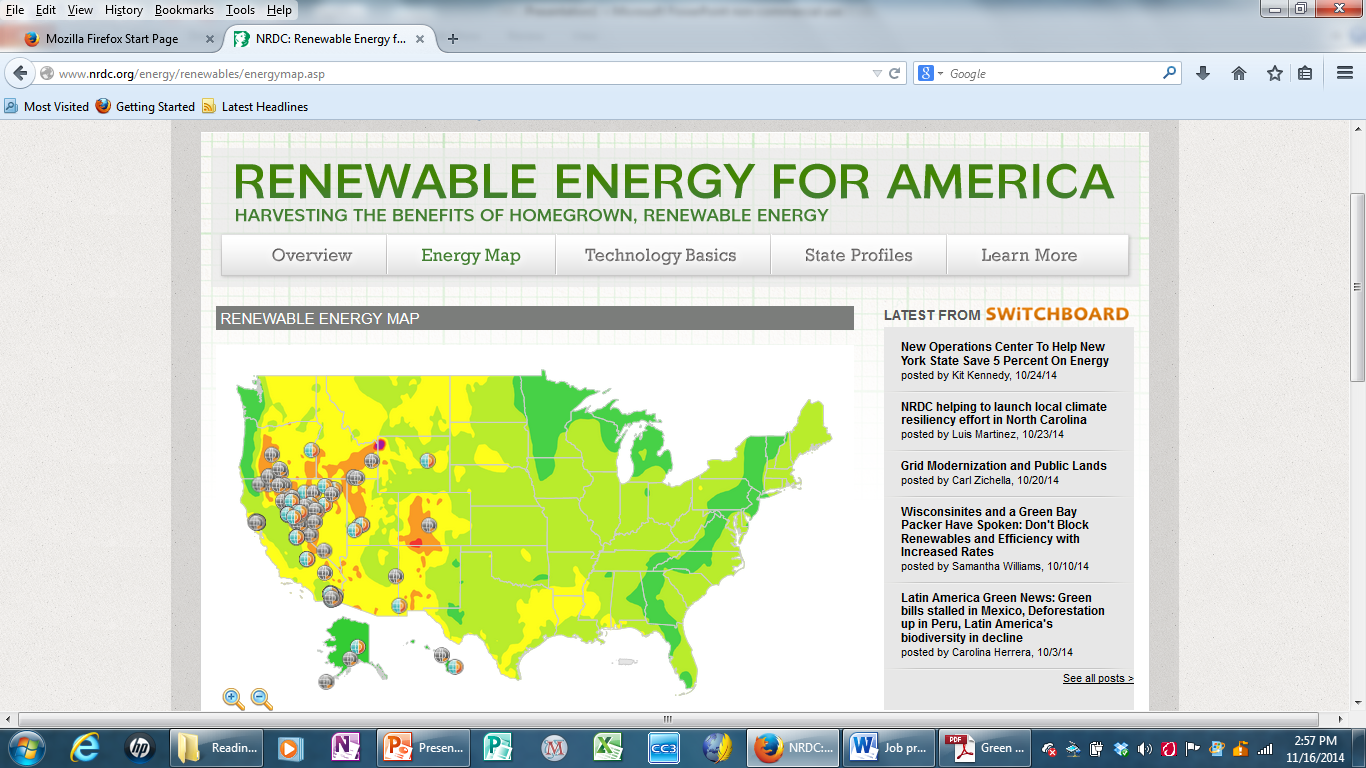 Source: Natural Resources Defense Council; Renewable Energy for America, http://www.nrdc.org/energy/renewables/default.asp